ÜNİVERSİTER SİSTEM
Dr. Nigar Yerlikaya
Veteriner Hekimliği Tarihi ve Deontoloji Anabilim Dalı
Dr. Nigar Yerlikaya
YÜKSEKÖĞRETİM
Ortaöğretime dayalı ve en az dört yarıyılı kapsayan her kademedeki eğitim-öğretimin tümüdür.
YÜKSEKÖĞRETİM KURUMLARI
Üniversite: Yükseköğretim kurumlarının temel birimi olan üniversite, bilimsel özerkliğe ve kamu tüzel kişiliğine sahip, yüksek düzeyde eğitim-öğretim, bilimsel araştırma, yayın ve danışmanlık faaliyetlerinin sürdürüldüğü, fakülte, enstitü, yüksekokul, meslek yüksek okulu ve konservatuvar gibi kuruluş ve bunların alt birimlerinden oluşan yükseköğretim kurumudur

Fakülte: Yüksek düzeyde eğitim-öğretim, bilimsel araştırma ve yayın faaliyetlerinin sürdürüldüğü yükseköğretim kurumudur.

Enstitü: Üniversitelerde ve fakültelerde birden fazla benzer ve ilgili bilim dallarında lisansüstü eğitim-öğretim, bilimsel araştırma ve uygulama faaliyetlerinin sürdürüldüğü yükseköğretim kurumudur.
Yüksekokul: Belirli bir mesleğe yönelik eğitim-öğretimin yapıldığı bir fakülteye ya da doğrudan rektörlüğe bağlı yükseköğretim kurumudur.
Meslek Yüksekokulu: Belirli mesleklere yönelik ara insangücü yetiştirmeyi amaçlayan dört yarı yıllık eğitim-öğretim veren yükseköğretim kurumudur.
Konservatuvar: Müzik ve sahne sanatlarında sanatçı yetiştiren yükseköğretim kurumudur.
Uygulama ve Araştırma Merkezi: Yükseköğretim kurumlarında eğitim-öğretimin desteklenmesi amacıyla çeşitli alanların uygulama ihtiyacı ve bazı meslek dallarının hazırlık ve destek faaliyetleri için eğitim-öğretim, uygulama ve araştırmaların sürdürüldüğü yükseköğretim kurumudur.
YÜKSEKÖĞRETİMEĞİTİM-ÖĞRETİM PROGRAMLARI
Ön Lisans: Ortaöğretime dayalı, en az dört yarıyıllık bir  programı kapsayan ve ara insan gücü yetiştirmeyi amaçlayan - lisans öğretiminin ilk kademesini oluşturan – eğitim-öğretim programıdır. 
Lisans: Ortaöğretime dayalı en az sekiz yarı yıllık programı kapsayan eğitim-öğretim programıdır.

Lisansüstü: Yüksek lisans, doktora, tıpta uzmanlık ve sanatta yeterlik eğitimini kapsar.
YÜKSEK LİSANS 
	(Bilim Uzmanlığı, Master, Yüksek Mühendislik - Mimarlık)
	Lisans öğretimine dayalı olan ve en az iki yarıyıl süren eğitim-öğretim ve alanla ilgili araştırmaların sonuçlarını ortaya koyacak bir tez – bitirme ödevi hazırlanmasını gerektiren eğitimdir.

   DOKTORA
	Lisans öğretimine dayalı en az altı ya da yüksek lisans öğretimine dayalı en az dört yarı yıllık programı kapsayan ve orjinal bir araştırmanın sonuçlarını ortaya koymayı amaçlayan eğitimdir.

   TIPTA UZMANLIK
	Sağlık Bakanlığı tarafından düzenlenen esaslara göre yürütülen ve tıp hekimlerine belirli alanlarda özel yetenek ve yetki sağlamayı amaçlayan eğitimdir.

   SANATTA YETERLİK
	Lisans öğretimine dayalı en az altı ya da yüksek lisans öğretimine dayalı en az dört yarı yıllık programı kapsayan ve orijinal bir sanat eserinin ortaya konulmasını amaçlayan doktora düzeyinde lisansüstü eğitimidir.
YÜKSEK ÖĞRETİM KURUMLARINDA GÖREVLİ ÖĞRETİM ELEMANLARI
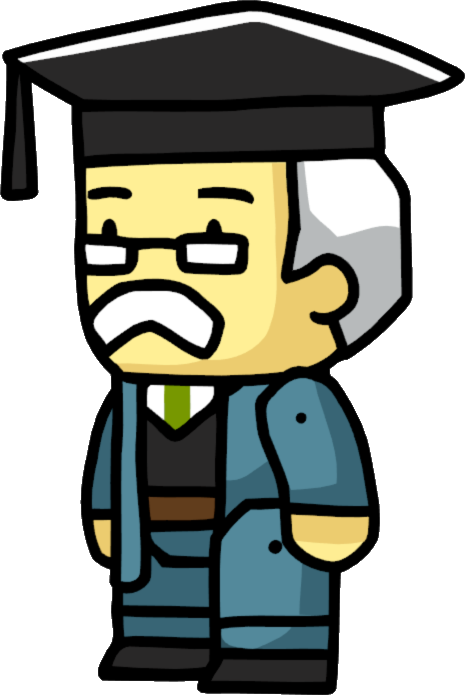 Öğretim Üyeleri 
Profesör
Doçent 
Dr.Öğretim Üyesi

	Öğretim Görevlileri

	Okutmanlar

	Öğretim Yardımcıları
Araştırma Görevlileri
Uzmanlar
Çeviriciler 
Eğitim-öğretim Planlamacıları
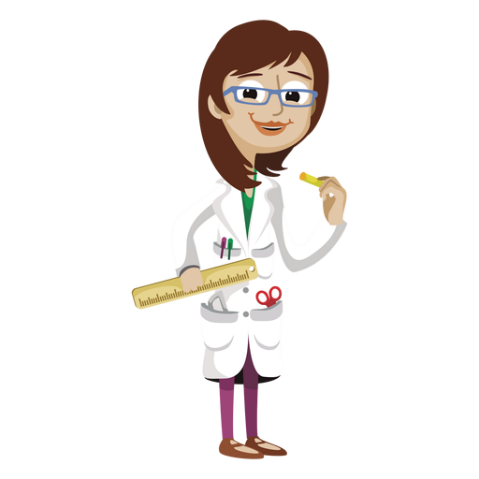 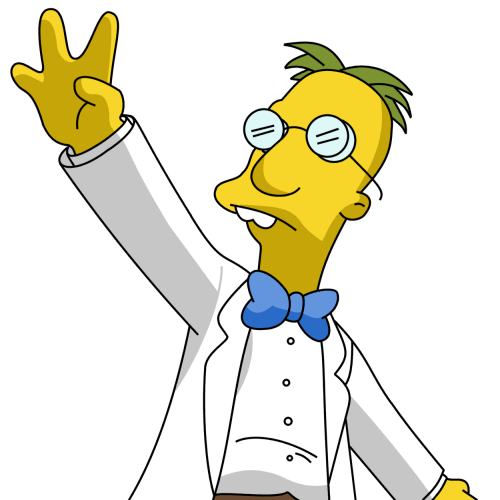 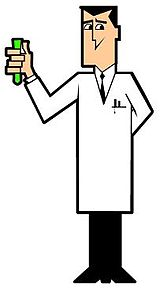 Türkiye’de veteriner hekimliği eğitim-öğretimi, veteriner fakültelerinde, lisans düzeyinde 
5 yıl (10 yarıyıl) süre ile yaptırılmakta ve 
mezun olanlara “Yüksek Lisans Diploması” 
Verilmektedir.
Veteriner Hekimliğin Meslekler Ailesindeki Yeri
Fen Bilimleri: Fizik, Kimya, Biyoloji, vs.

Sosyal Bilimler: Tarih, Coğrafya,   Edebiyat, Türkçe, vs.

Sağlık Bilimleri: Tıp, Veteriner Hekimlik, Diş Hekimliği, Eczacılık vs.
Tıp, Veteriner Hekimlik, Diş Hekimliği ve Eczacılık 1980’li yıllara kadar Paramedikal Meslekler Grubunda yer almıştır. 

20. yüzyılın son çeyreğinde teknolojinin biyoloji ile birlikte kullanılmasına paralel olarak Paramedikal Meslekleri de içeren Biyomedikal Meslekler Grubu adı altında yeni bir meslek grubu ortaya çıkmıştır.
Biyomedikal Meslekler
Biyoloji
Genetik
Gen Mühendisliği
Tıbbi Fizik
Tıbbi Kimya vb
Paramedikal Meslekler
Tıp
Diş Hekimliği
Eczacılık
Veteriner Hekimlik
Veteriner Hekimlik ile Beşeri Hekimliğin Karşılaştırılması
Materyali insandır.

Omnivorlarla uğraşır.

Komperatif eğitim yoktur.

(Türkiye’de) eğitim süresi 6 yıldır.

İnsan sağlığına hizmet eder.

Ağırlıklı olarak hekim-hasta ilişkisi göze çarpar .
Materyali tüm hayvanlardır.

Carnivor, herbivor ve  omnivorlarla uğraşır.

Komperatif eğitim vardır.

(Türkiye’de) eğitim süresi 5 yıldır.

Hem hayvan hem de insan sağlığına hizmet eder.

Hekim-hasta-hasta sahibi ilişkisi söz konusudur.
SORULAR & ÖNERİLER?TEŞEKKÜRLER…nigaryerlikaya@gmail.com
Dr. Nigar Yerlikaya